শুভেচ্ছা
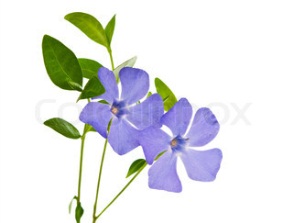 মোঃ লুৎফুল কবির ভুঁইয়া
সহকারী শিক্ষক
এ.এল.খান উ/বি।
চান্দগাঁও,চট্টগ্রাম।
Mobile :01819873735
   E-mail:lutful_4208@yahoo.com
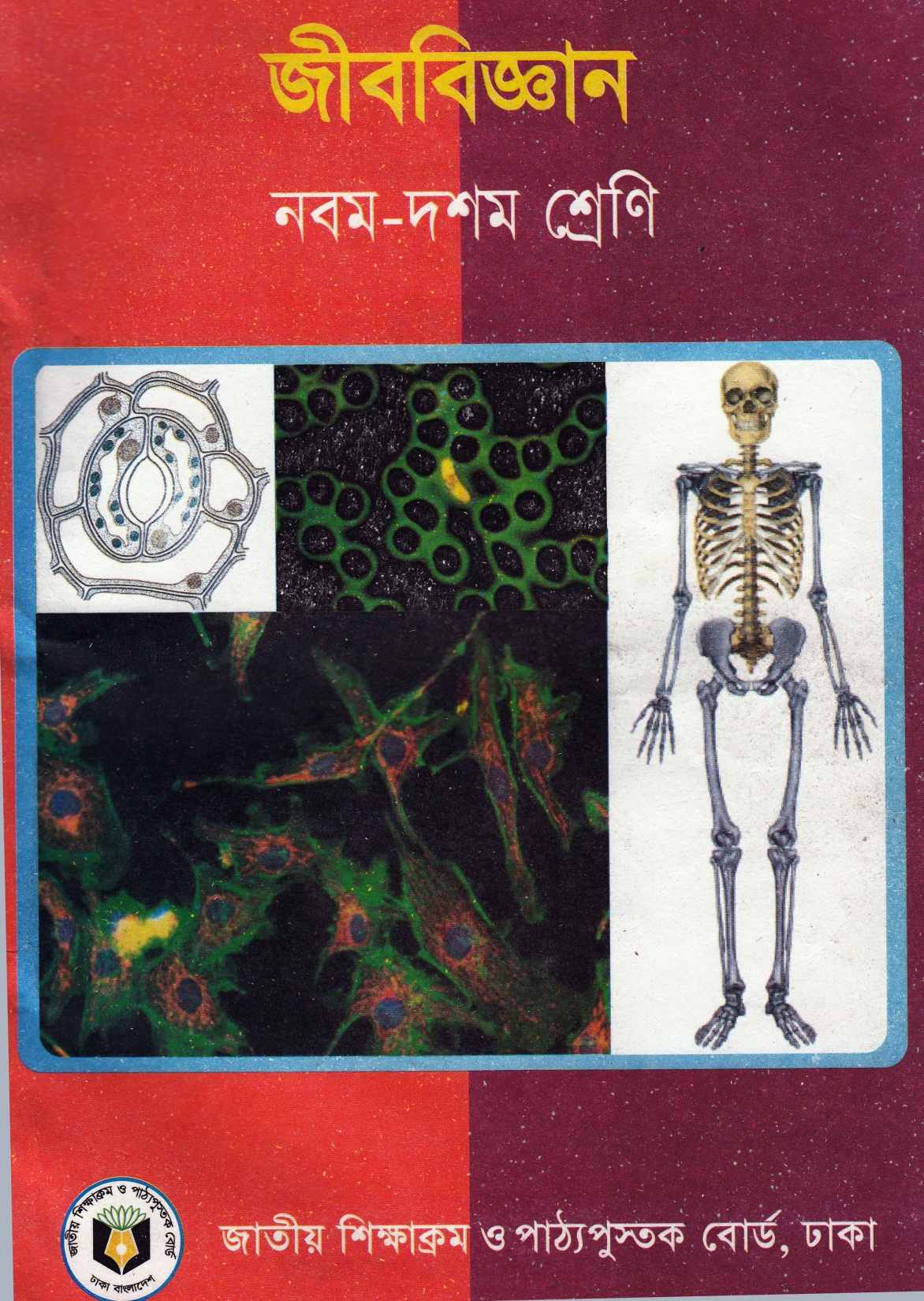 জীব বিজ্ঞান
৯ম শ্রেণি
সময় ৫০ মিনিট
শিখনফল
এ পাঠ শেষে শিক্ষার্থীরা :-
দাঁতের সঙ্গা বলতে পারবে।
দাঁতের গঠন ব্যাখ্যা করতে পারবে।
দাঁতের কাজ বিশ্লেষণ করতে পারবে।
দাঁতের গুরুত্ব বিশ্লেষণ করতে পারবে।
কিসের ছবি?
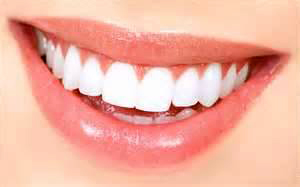 দাঁতের
দাঁত
৫ম অধ্যায়
(খাদ্য, পুষ্টি,পরিপাক)
পৃষ্ঠা নং ৭২-৭৩
দাঁতের প্রকার ভেদ
কর্তন
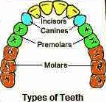 ছেদন
অগ্রপেষন
পেষন
দাঁতের  অবস্থান ভেদে গঠন
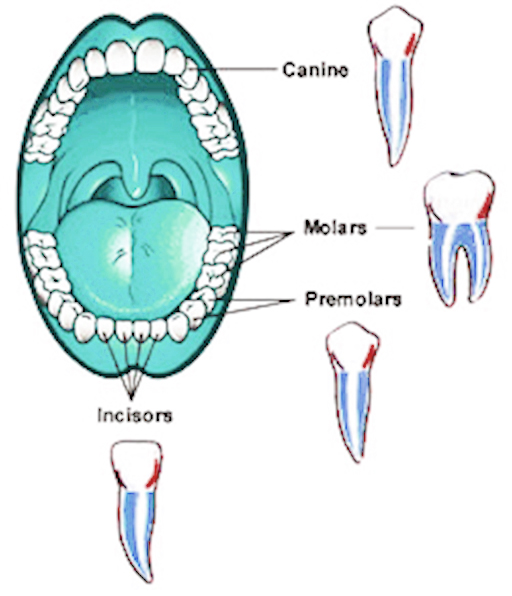 ছেদন
পেষন
অগ্রপেষন
কর্তন
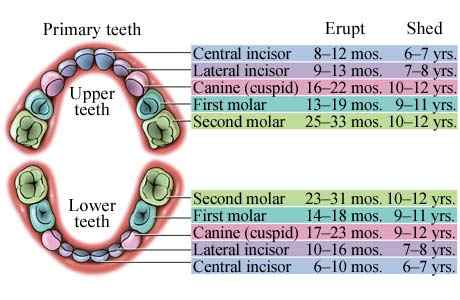 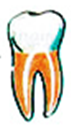 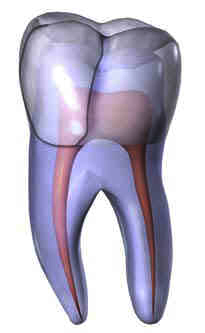 মুকুট
গ্রীবা
মূল
দাঁতের বাহ্যিক গঠন
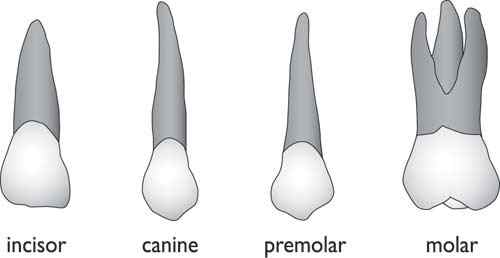 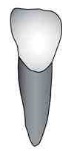 কাজ:
 এই দাঁত দিয়ে খাবার 
 কেটে টুকরা করা হয়।
কর্তন
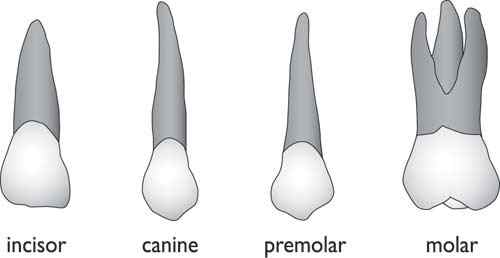 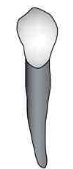 কাজ:
এই দাঁত দিয়ে খাবার ছেঁড়া হয়।
ছেদন
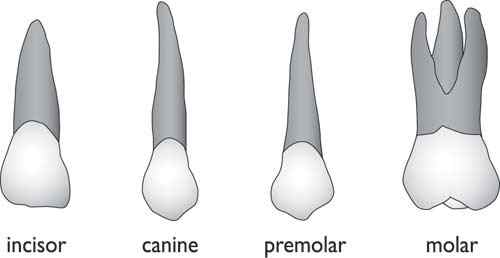 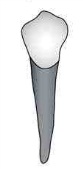 কাজ: 
এই দাঁত দিয়ে 
চর্বন, পেষণ 
উভয় কাজ করা হয়।
অগ্রপেষন
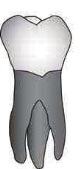 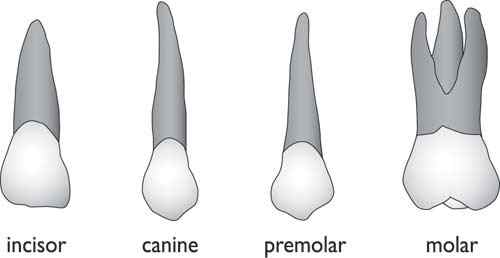 কাজ: 
খাদ্যবস্তু চর্বন ও পেষণে ব্যবহৃত হয়।
পেষণ
দাঁতের লম্বচ্ছেদ
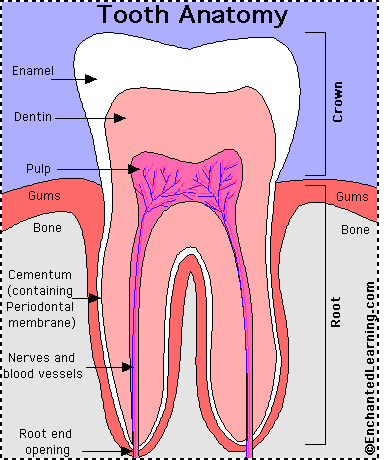 এনামেল
ডেন্টিন
দন্তমজ্জা
সিমেন্ট
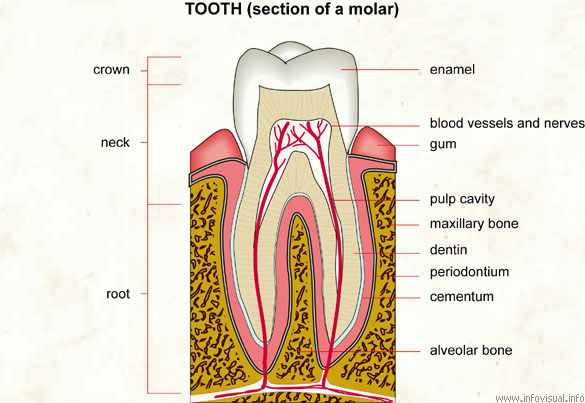 দাঁত
দন্ত মজ্জা
মাড়ি
চোয়ালের অস্থি
দাঁতের মজ্জায় খাদ্য ও অক্সিজেন সর্বরাহ করে ।
চিত্র : পেষণ দাঁতরে লম্বচ্ছেদ
দলীয় কাজ
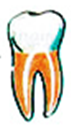 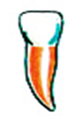 কর্তন দাঁত ও পেষন দাঁতের পার্থক্য কর।
উত্তর বলি
ক. মানব দেহের সবচেয়ে শক্ত অংশের নাম কি?
খ. নীচের চোয়ালে কয়টি দাঁত থাকে?
গ. স্থায়ী দাঁত কি? 
ঘ. কত বছর বয়সে স্থায়ী দাঁত উঠে?
বাড়ীর কাজ
একটি আদর্শ দাঁতের চিহ্নিত চিত্র অংকন কর।
ধন্যবাদ
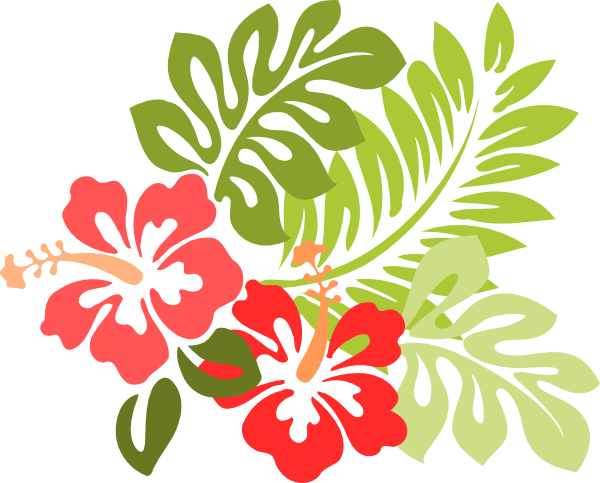